ASSISTED VAGINAL DELIVERY
DONE BY : 
Esraa Hawawreh 
Batool Kasasbeh 
Lujain Bashar 
Yaqout Mriyan
Halla Qatawneh 
Dania AL- Hameed
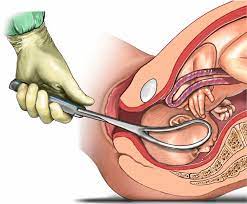 supervised by :
Dr. Suad Jaafreh
ASSISTED VAGINAL DELIVERY
Definition:
vaginal birth with the use of any type of forceps or vacuum extractor.

forceps	vacuum
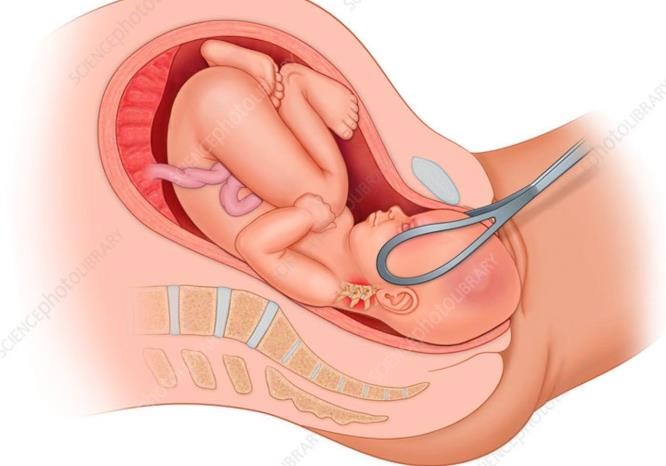 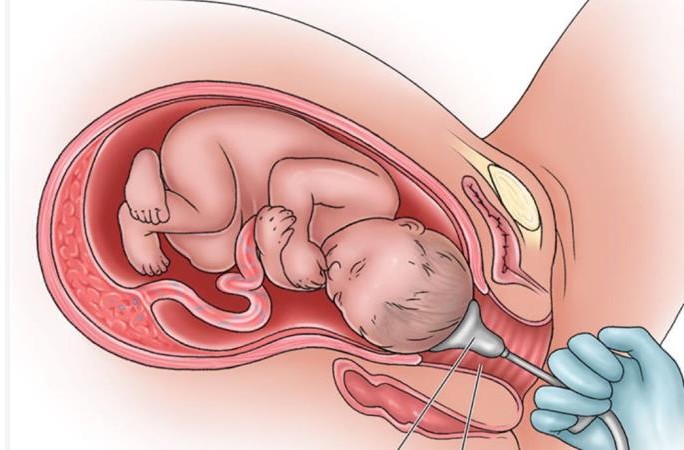 Safety criteria for assisted vaginal delivery
After full abdominal and vaginal examination
Head engagement is 1/5 or 0/5 in role of fife (stations 0/+1/+2/+3)
Fully dilated cervix
Membrane ruptured
Exact position of the head must be determined to place the  instrument correctly
Caput or molding are no than moderate
Pelvis is deemed adequate
Adequate analgesia and empty bladder ensured
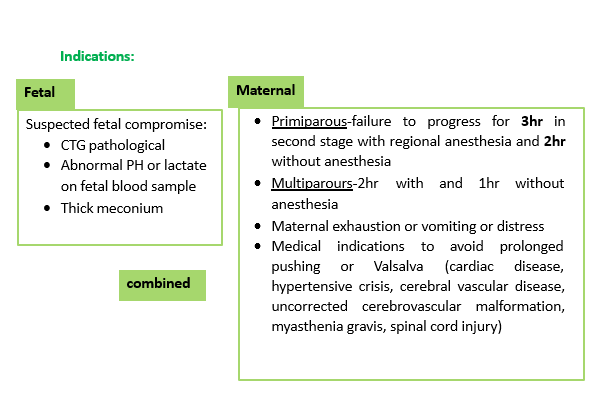 Choice of the instrument:
The choice of instrument should be based on a combination of
indication, experience and training. The aim should be to complete the  delivery successfully with the lowest possible morbidity and, where  appropriate, the preferences of the mother should be taken into  account.
Forceps
Definition:
Forceps are instruments designed to aid in the delivery of the fetus by  applying traction to the fetal head which consist of 2 mirror image metal  instruments that are maneuvered to cradle the fetal head and are  articulated, after which traction is applied to effect delivery.
Many different types of forceps have been described and developed.
Parts:
Forceps have 4 major components, as follows:
Blades: The blades grasp the fetus. Each blade has a curve to fit  around the fetal head. The blades are oval or elliptical and can be  fenestrated (with a hole in the middle) or solid. Many blades are  also curved in a plane 90° from the cephalic curve to fit the  maternal pelvis (pelvic curve).
Shanks: The shanks connect the blades to the handles and provide  the length of the device.
Lock: The lock is the articulation between the shanks. Many  different types have been designed.
Handles: The handles are where the operator holds the device and  applies traction to the fetal head.
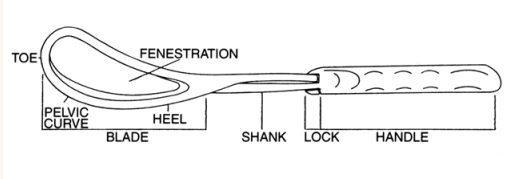 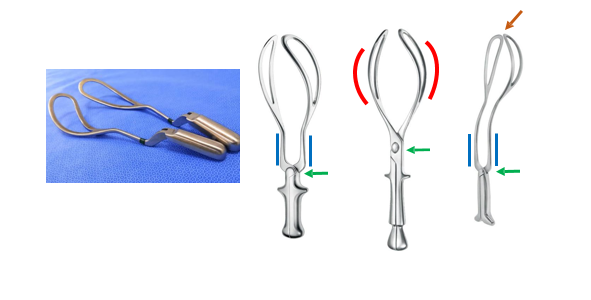 Classification of forceps

Non-rotational forceps: are used when the head is OA with no more than  45º deviation to the left or right (LOA, ROA).
Ex: Simpson forceps, Elliot forceps, Wrigley's Forceps

Rotational forceps: when the head is positioned more than 45º from the  vertical, rotation must be accomplished before traction.
Ex: Kielland forceps, piper forceps.
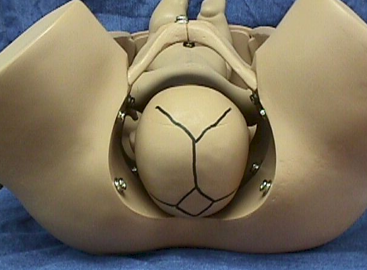 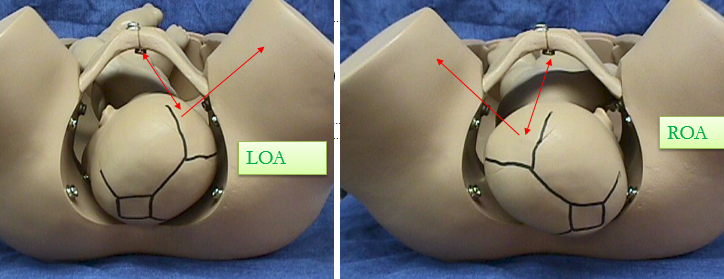 Simpson forceps:
Which have a pelvic curvature, a  cephalic curvature, and locking handles
Was commonly used.
Used for aid in delivery a baby in an
ideal occiput anterior position.
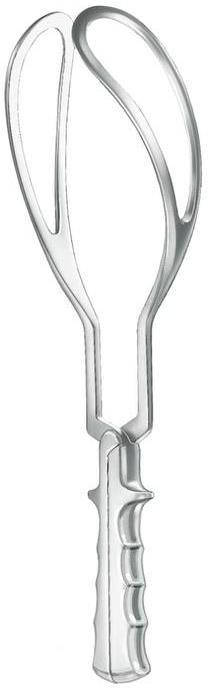 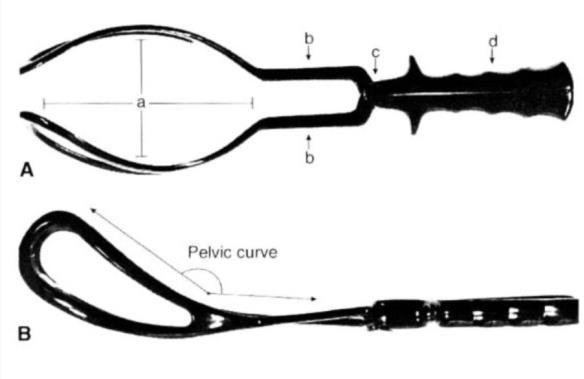 Kielland's forceps:

Sliding lock, minimal pelvic curvature.

Used for rotation and extraction of  the head which is arrested in the  deep transverse or occipito-  posterior position.

Not used nowadays.
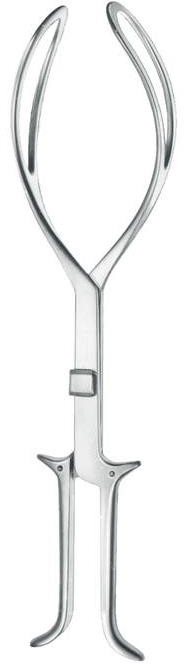 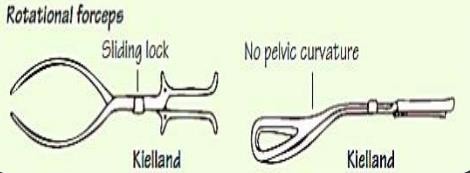 Piper forceps:
Allows for application to the after  coming head in breech deliveries. 
No pelvic curve Long shanks to contain the body
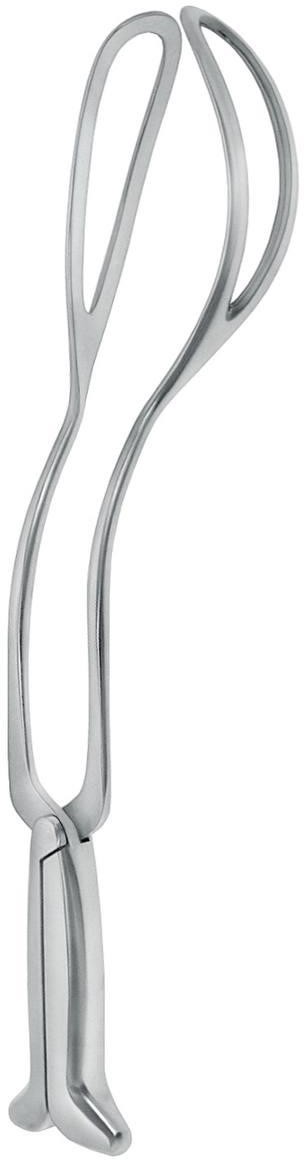 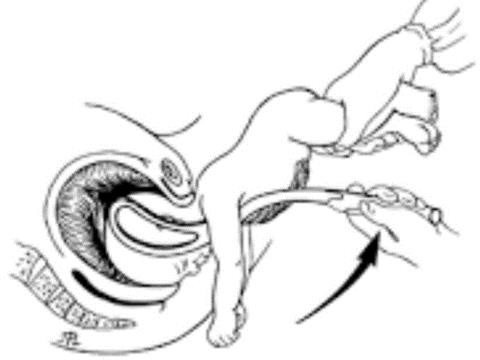 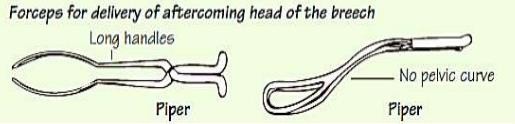 function
Traction: the most important function.
Rotation of head: (Kielland's forceps) never done now.
Protective cage: When applied on a premature baby it protects  from the pressure of the birth canal, and when applied on the after-  coming head it reduces the sudden decompression effect
Technique of forceps vaginal delivery:
The first thing to do is adequate verbal consent
Application technique for occiput anterior position.
The presence of the sagittal suture in the anteroposterior diameter  of the pelvic outlet is confirmed.
Safety criteria for forceps vaginal delivery (assisted)
After full abdominal and vaginal examination
sufficiently experienced operator
Head engagement is 1/5 or 0/5 in role of fife (stations 0/+1/=2+3)
Fully dilated cervix
Membrane ruptured
Exact position of the head must be determined to place the  instrument correctly
Caput or molding are no than moderate
Pelvis is deemed adequate
empty bladder ensured
Unsuccessful trial of vacuum extraction (relative contraindication)
Absence of adequate anesthesia or analgesia (relative contraindication)
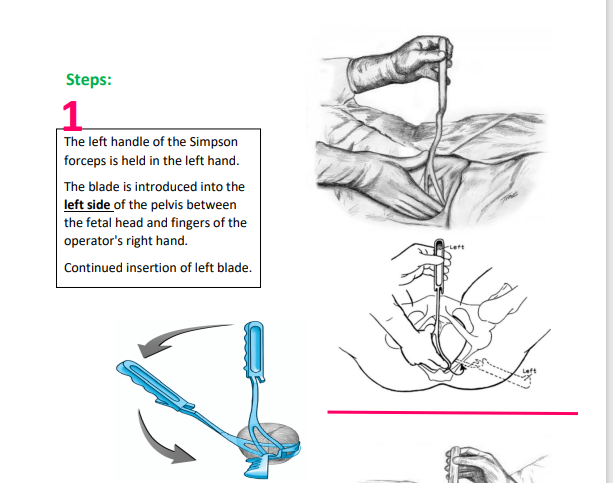 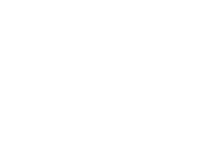 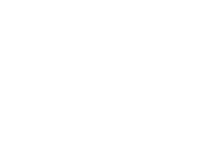 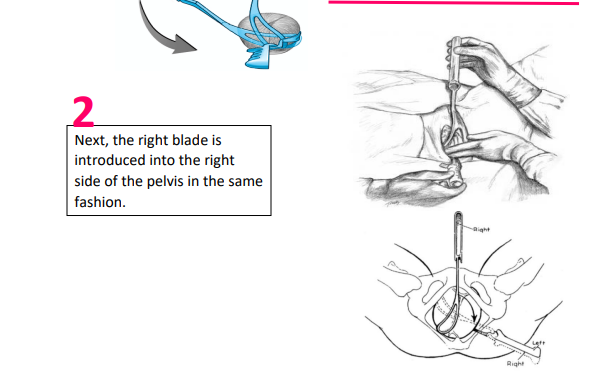 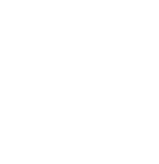 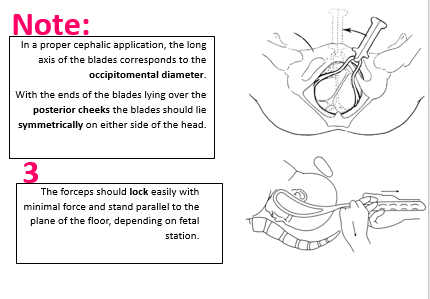 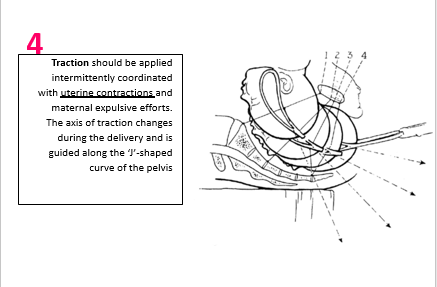 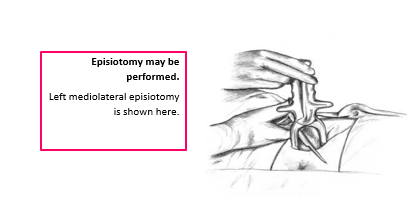 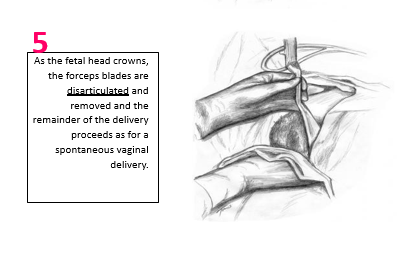 Complications
Mostly due to faulty technique rather than the instrument, and its more  than in vacuum delivery.
Maternal:
Injury:
Extension of the episiotomy involving anus & rectum or  vaginal vault.
Vaginal lacerations and cervical tear if cervix was not  fully dilated.
Postpartum hemorrhage: Due to trauma or Atonic uterus.
Shock due to blood loss, dehydration or prolonged labor.
Increase the Use of maternal regional anesthesia.
general index of pelvic floor disorders (incontinence of urine  and feces and pelvic organ prolapse) due to decrease in  pelvic muscle strength.
Urinary incontinence has been reported in up to 24% of  women within 6 months of a forceps delivery.
Fetal complications:
AsphyxiaCerebral palsy, mental retardation, and  behavioral problems
Trauma:
Intracranial haemorrhage.
Cephalic haematoma.
Facial / Brachial palsy.
Injury to the soft tissues of face & forehead.
Skull fractures.
The risk for serious morbidity is 1.5% and the risk of fetal or  neonatal death is 0.05%.
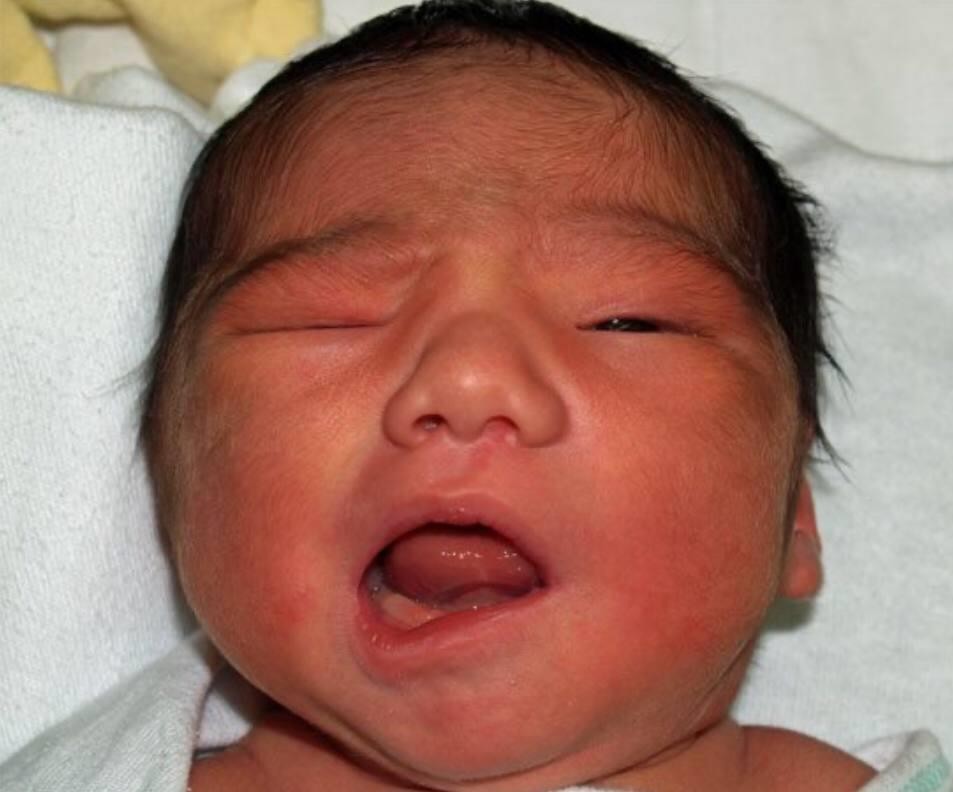 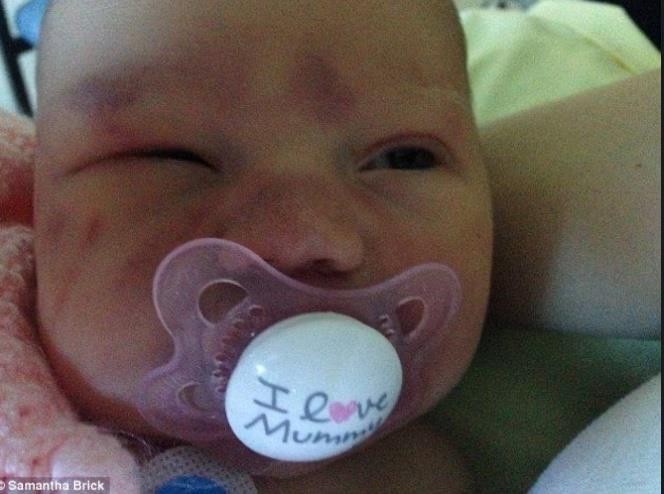 Contraindications:
Any contraindication to vaginal delivery
Inability to obtain adequate verbal consent
A cervix that is not fully dilated or retracted
Inability to determine the presentation and fetal head position
Inadequate pelvic size
Confirmed cephalopelvic disproportion

relative contraindication

Unsuccessful trial of vacuum extraction
Absence of adequate anesthesia or analgesia
Inadequate facilities and support staff
An insufficiently experienced operator
Vacuum
Definition:
Traction of fetal head by creating negative pressure through a suction  cup applied to the head.

Types:
Soft Cups (polyethylene or silastic): are associated with less scalp  injuries and appropriate for occipitoanterior position.
There is higher rate of failure with soft cups.
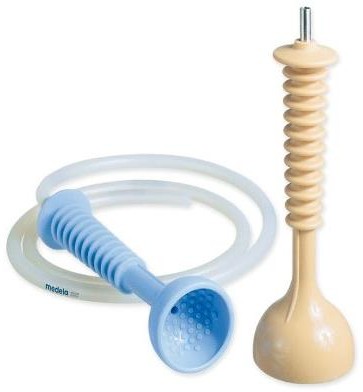 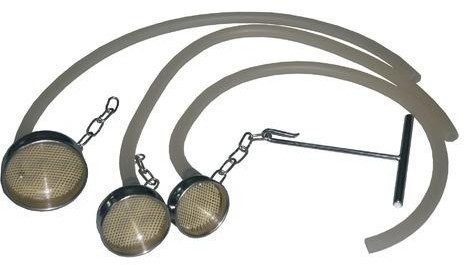 Rigid cups (Metal or Plastic) are more suitable for  occipitoposterior, transverse, and difficult occipitoanterior  position where the infant is larger.
Safety criteria for vacuum vaginal delivery (assisted)
After full abdominal and vaginal examination
Head engagement is 1/5 or 0/5 in role of fife (stations 0/+1/=2+3)
Fully dilated cervix
Membrane ruptured
Exact position of the head must be determined to place the  instrument correctly
Cannot use in breech and preterm babies.
Caput or molding are no than moderate
Pelvis is deemed adequate
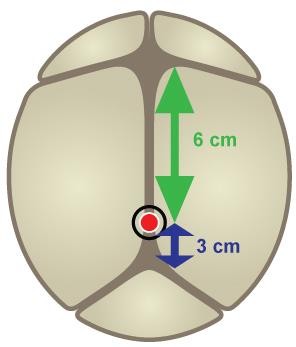 The FLEXION POINT is a point  over the sagittal suture of the  fetal skull, located  approximately 6 cm posterior to  the center of the anterior  fontanel or 3 cm anterior to the  posterior fontanel
Vacuum Extraction Technique
Insertion: the labia are gently spread, and the device is slipped into  the vagina and then positioned against the fetal head.
Correct application: the vector of traction is directed through the  cranial FLEXION point.
Flexion of fetal head must be maintained to provide the smallest  diameter to the maternal pelvis by the correct application.
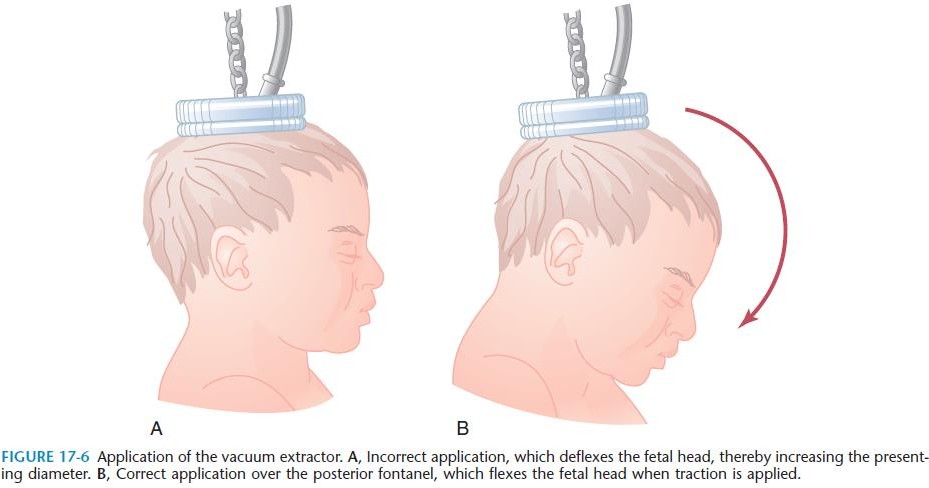 360° check should be performed to ensure that the pelvic tissue  of the mother ( cervix or vagina) or umbilical cord .
is not trapped in the vacuum cup.
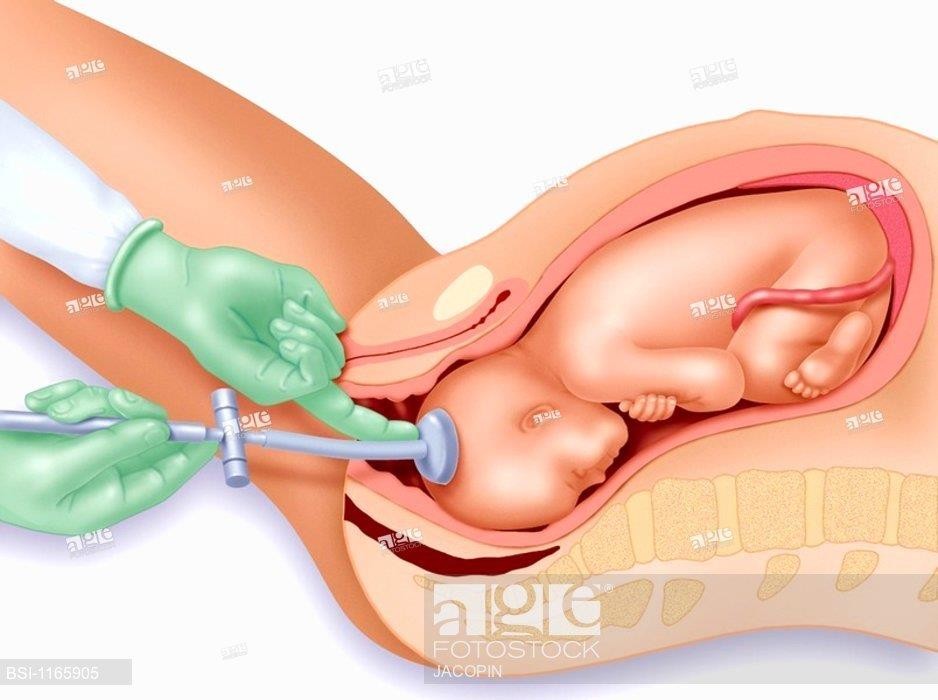 Traction
Once the doctor has verified cup placement, full vacuum is applied  (450-600 mm Hg) with onset of contraction and the traction pulls  along the axis of the pelvis, handle perpendicular to the cup,  paralleling the uterine contractions with the aid of maternal  pushing effort.
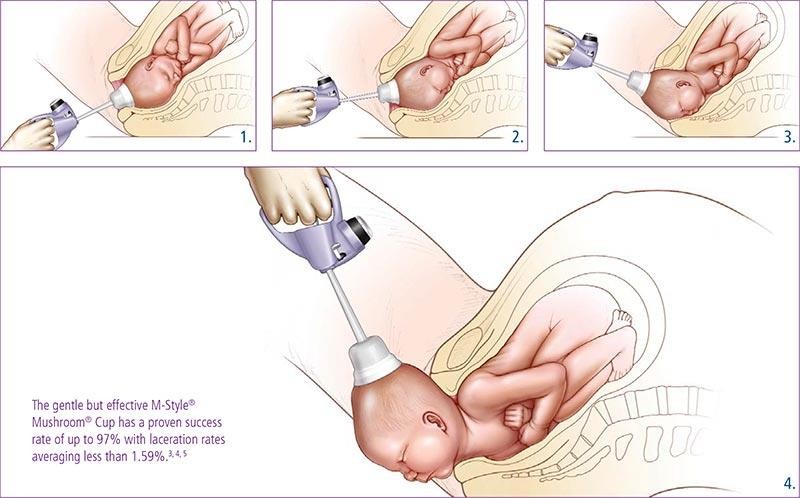 Maximum time from application to delivery should ideally be less  than 15-20 minutes.
Applying rotational force  to rotate the head of the  fetus is contraindicated  because it can lead to  detachment of the cup,  cephalohematoma of the  fetus, and scalp laceration
“Pop-off “
Detachment of the  suction cup from the fetal  head during traction
IF two “pop-offs” occur,  the procedure should be  discontinued in favor of  CS.
Complication
Fetal injury:
fetal death or severe fetal injury from vacuum extraction (VE)
is	low,	ranging	from	0.1-3	cases	per	1,000	extraction  procedures.
The most common injuries are to the fetal scalp.
Cephalo-hematomas: collection of blood between fetal scalp  and skull
Caput succedaneum
Subgaleal hemorrhages: bleeding in the potential space
scalp	galea
between	the	skull	periosteum	and	the  aponeurosis.
Intracranial hemorrhage, Scalp Lacerations
Radiographic or ultrasonic studies of the CNS performed on newborns  who were delivered by instrumental assistance, help to discover injuries  more frequently than clinical examination
Maternal injury
Vacuum extraction has a low rate of maternal injury in  comparison with forceps operations or cesarean delivery such as  urinary incontinence, fecal incontinence, pelvic organ prolapse,  and occasionally fistula formation
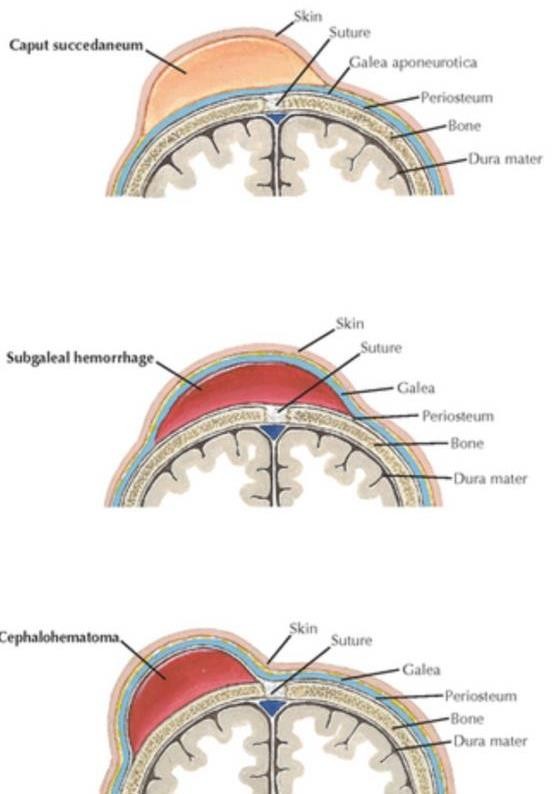 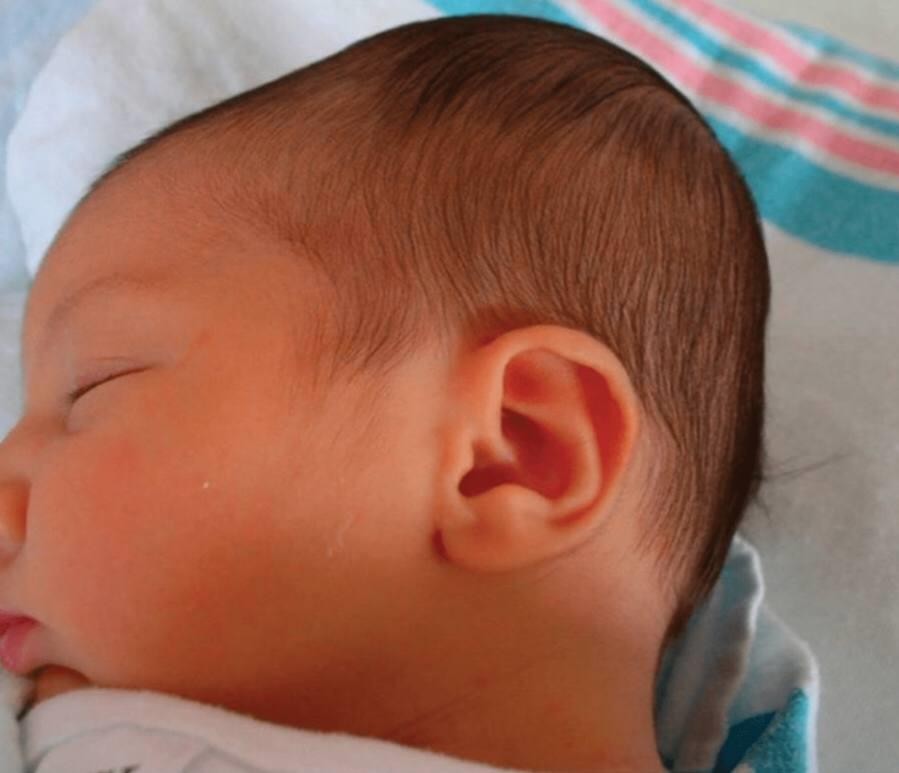 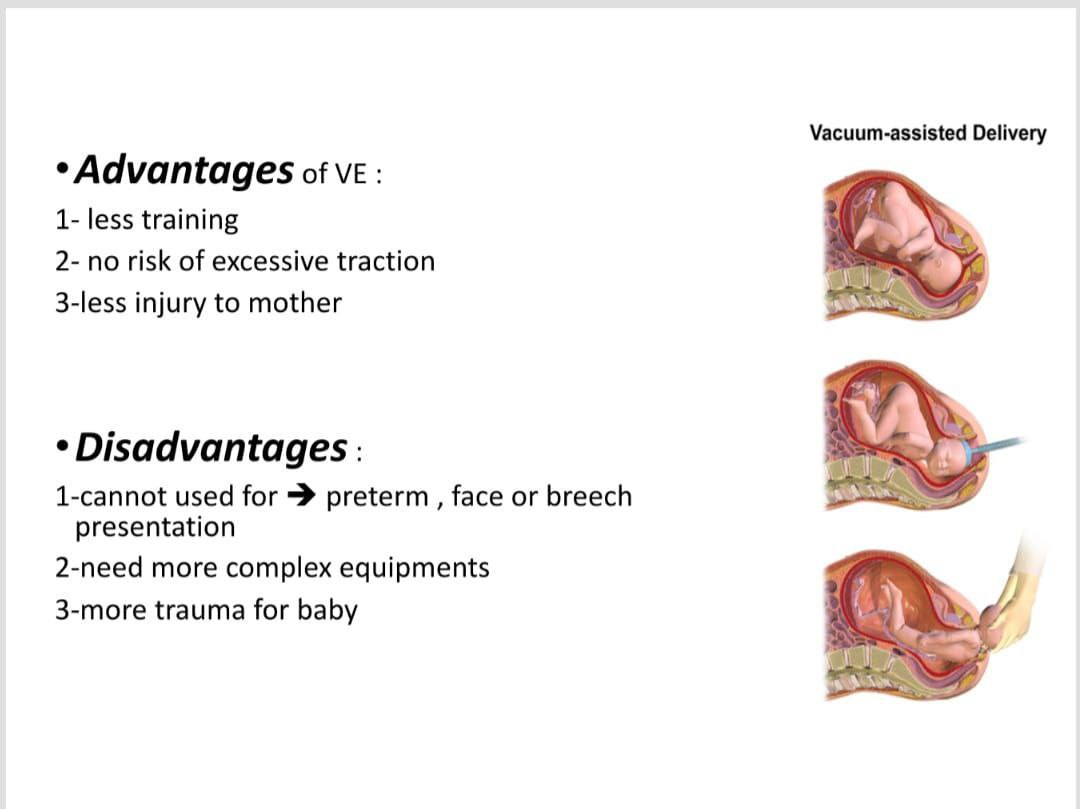 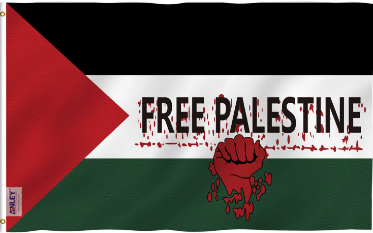 THANK YOU
THANK YOU
FREE  PALESTINE